Изучение образования пар векторных мезонов в ультрапериферических столкновениях в условиях эксперимента ATLAS
Руководитель НИР, К.Ф-М.Н.                     С.Л.Тимошенко
Студент                                                      О.Д. Гавва
Цель работы
Целью данной работы является изучение образования пар векторных мезонов, таких как ρ0ρ0 , ρ0J/ψ в ультрапериферических столкновениях ядер на детекторе ATLAS. При этом мы намерены учитывать во внимание распад пары веторных мезонов ρ0ρ0 на четыре заряженных пиона.
2
Ультрапериферические столкновения
ЦЕНТРАЛЬНЫЕ
ПЕРИФЕРИЧЕСКИЕ
УЛЬТРА-ПЕРИФЕРИЧЕСКИЕ
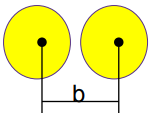 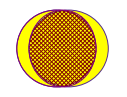 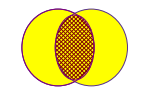 Прицельный параметр 
b > 1 Фм
Наибольшее перекрытие
 b << RA + RB
Прицельный параметр 
b > RA + RB
3
Работа с GRID
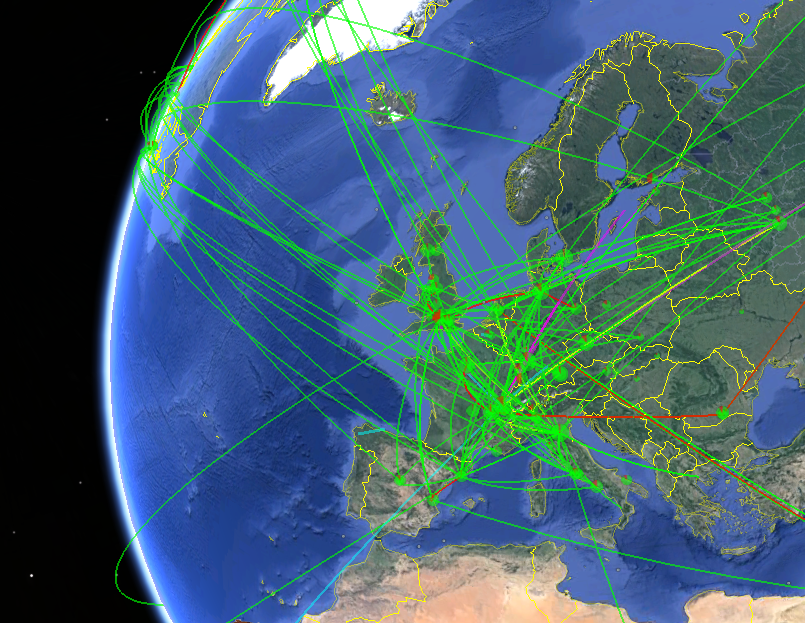 Worldwide LHC Computing Grid (WLCG) – распределительная вычислительная инфраструктура, используемая в CERN. Миссия WLCG заключается в предоставлении глобальных вычислительных ресурсов для хранения, распределения и анализа данных, генерируемых LHC.
WLCG объединяет вычислительные ресурсы около 900 000 компьютерных ядер из более чем 170 сайтов в 42 странах, создавая массивную распределенную вычислительную инфраструктуру, которая предоставляет физикам по всему миру доступ к данным LHC почти в реальном времени с возможностью обработки данных.
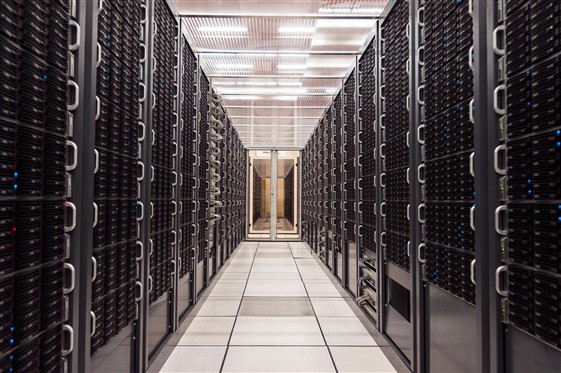 4
Работа с grid
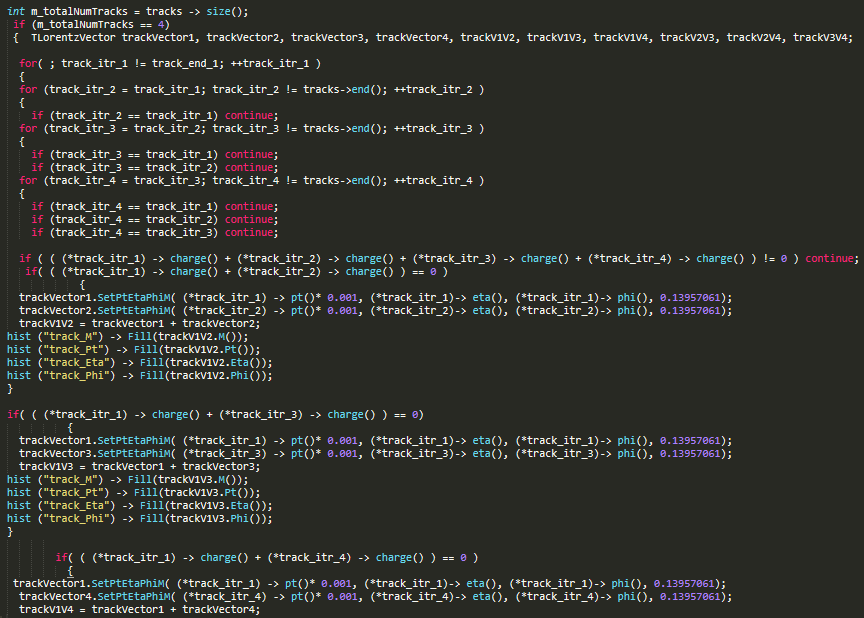 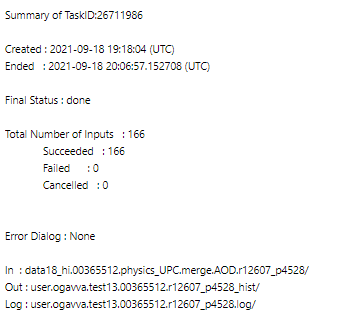 Письмо об успешном завершении работы
Код запуска в GRID
5
Пары векторных мезонов
Существует несколько каналов распада пар векторных мезонов:
ρ0ϕ→ ρKLKS → π+π-π+π-   
2) ρ0ɷ→ (ɷ → π+π-π0) → π+π-π+π-  
ρ0ρ0→ π+π-π+π- 
4) ρ0J/ψ→ π+π- + μ+μ- (e+e-)

В работе производится анализ эксперимента 2018 года на детекторе ATLAS, полученного при ультрапериферических столкновениях тяжелых ядер свинца с энергией 5.02 ТэВ/нуклон.
6
Пары векторных мезонов
На данном этапе работы мы будем рассматривать распад пары ρ0 –мезонов. 
ρ0ρ0→ π+π-π+π- 
Для нашего анализа мы рассматриваем условие для треков только с первыми четырьмя бинами. Зная, что пара ρ0 –мезонов распадается на четыре заряженных пиона, мы предполагаем, что четыре трека являются заряженными пионами и задаем их массу. С учетом заданной массы мы строим распределения для инвариантных масс по формуле четырех-вектора для всех возможных случаев зарядов частиц, учитывая при этом, что суммарный заряд четырех пионов равен нулю.
7
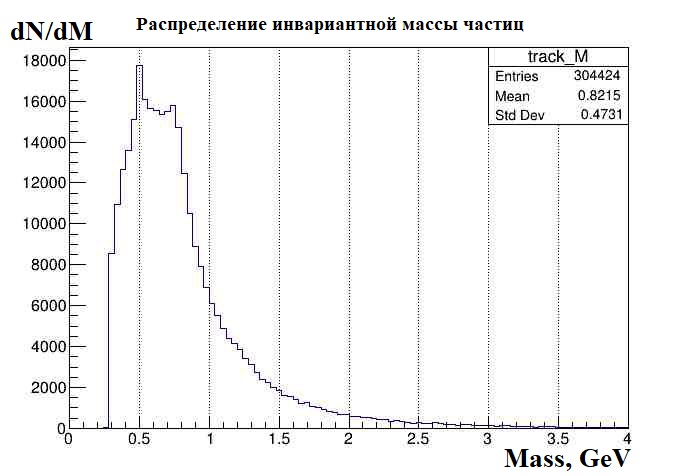 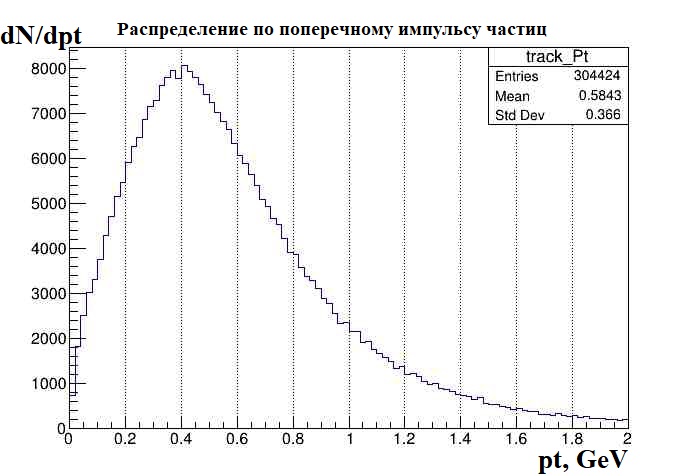 8
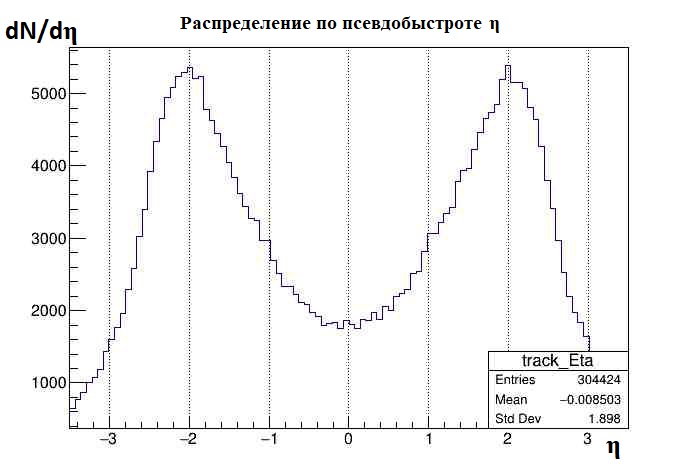 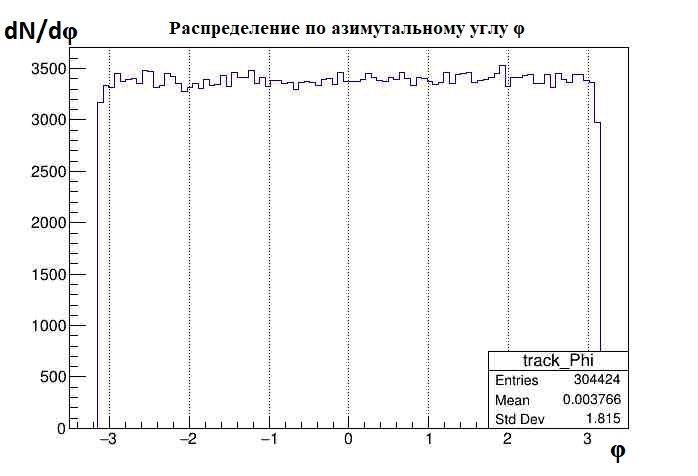 9
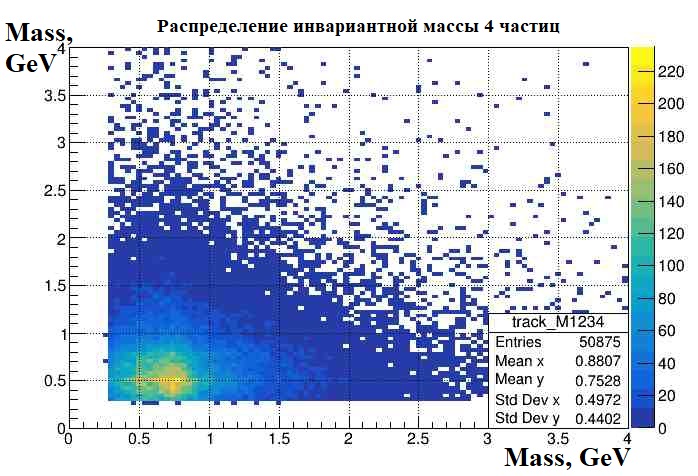 10
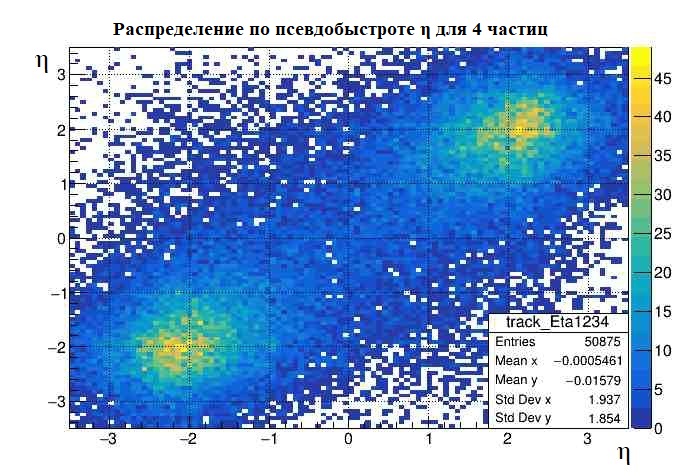 11
зАКЛЮЧЕНИЕ
На данный момент производится работа:
развитие кода для анализа четырехчастичных событий, поиск и идентификация сигналов от других пар векторных мезонов; 
продолжение работы с GRID для включения в анализ триггеров и увеличения статистики;
в дальнейшем необходимо проанализировать триггеры, а также учитывая особенности идентификации пар векторных мезонов наложить необходимые кинематические ограничения.
12
СПАСИБО ЗА ВНИМАНИЕ!
13